ЗА  ВАС,  ДЕЧИЦА!
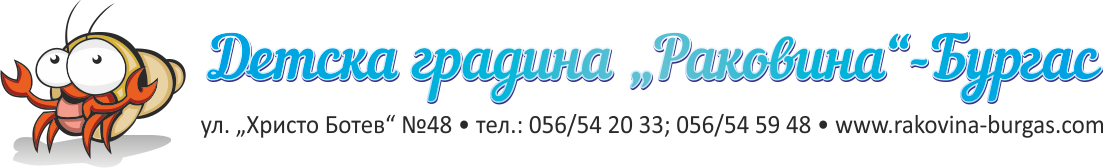 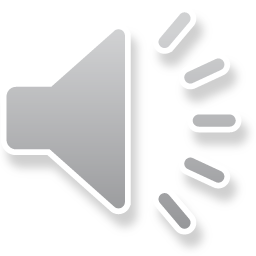 АУДИОПРИКАЗКАза  малки  и  големи  дечица
„МИМЕТО“
от  Асен  Босев
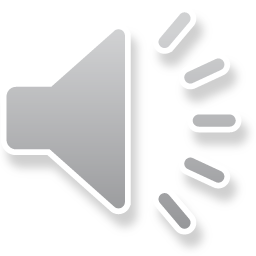 Над  приказката работиха:
Марина   Терзийска  
учител   в  ДГ  „Раковина“  - гр. Бургас
Соня    Димитрова – 
учител   в   ДГ „Раковина“ - гр. Бургас
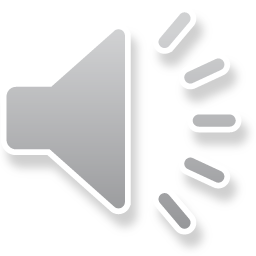 Имат  си  мама  и  татко  дете
 и  за  детето  си  грижат  се  те.


Гледат  го,  сякаш  е  цвете  в  саксия,
всичко  поднасят  му  те  на  тепсия.


Слага  му  мама  в  устенцата  хляба,
Таткото - млякото,
Супата - баба!



         Глезят  го  всички -  
          обич  голяма!
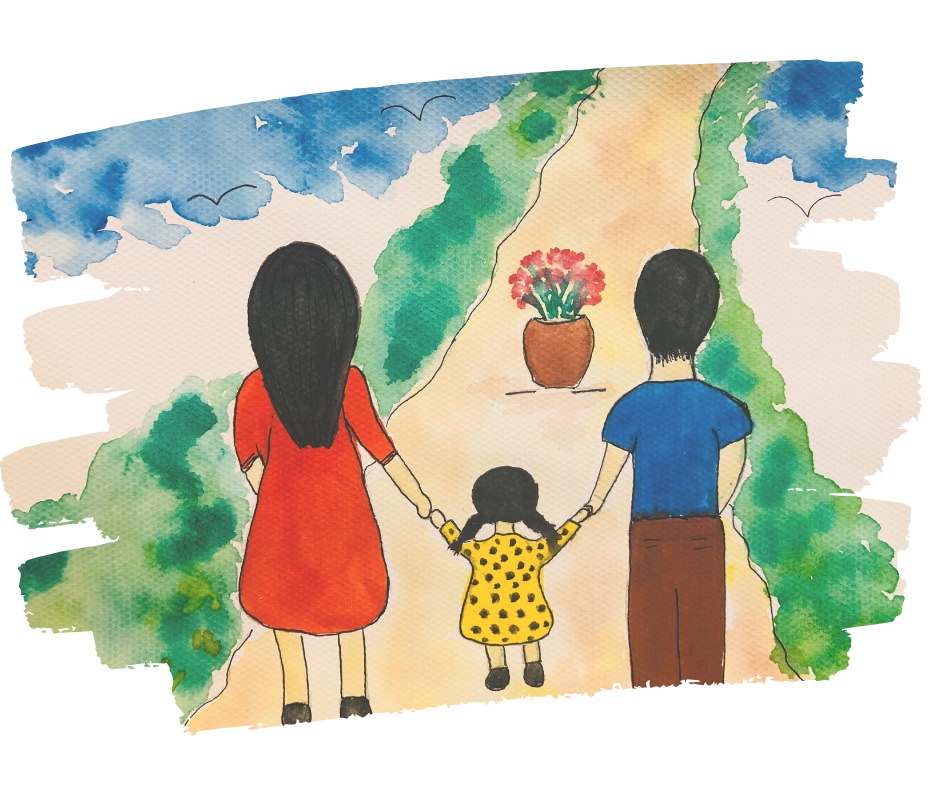 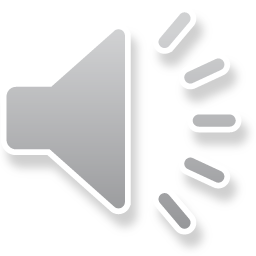 Мими   се   мръщи,  потропва,  пищи…
 - Супа  не  искам,  разбираш   ли   ти?!?!
 - Мамино   Мими,  що  искаш,  кажи  ми?
 - Искам  бисквити,  ала  шоколадови,
    същите,  дето  ни  дадоха  Владови!
 - Мъжо,  бисквити   иди   достави   ти!
   Татко  излиза  набързо  по  риза, 
    носи  кутия  с  бисквити - 
    обаче  - не  тия - и   Мимето  плаче!!!!!!
  - Тези  не  ща!   Направете  ми  крем!
  - Крем  ли?!  Щом искаш,  и  крем  ще
     дадем!!!
  - Мъжо, изтичай   яйца  ми  купи!
  - Мамино  Мими,  сега,  потърпи!!!
Мими се  плези, но  радват  се  те! 
Мими  разглезено  чедо  расте!
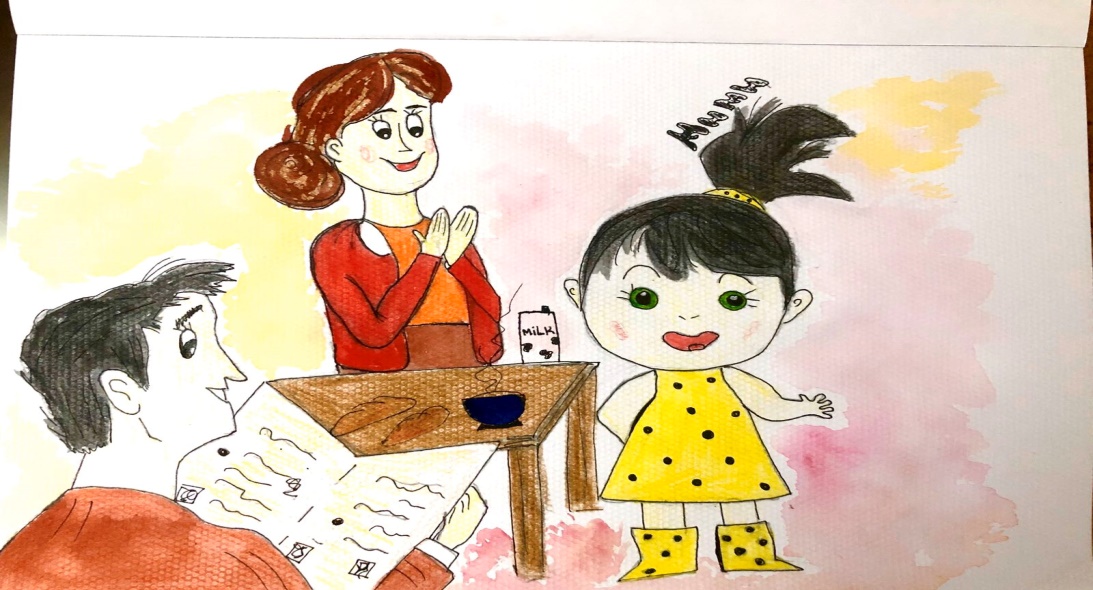 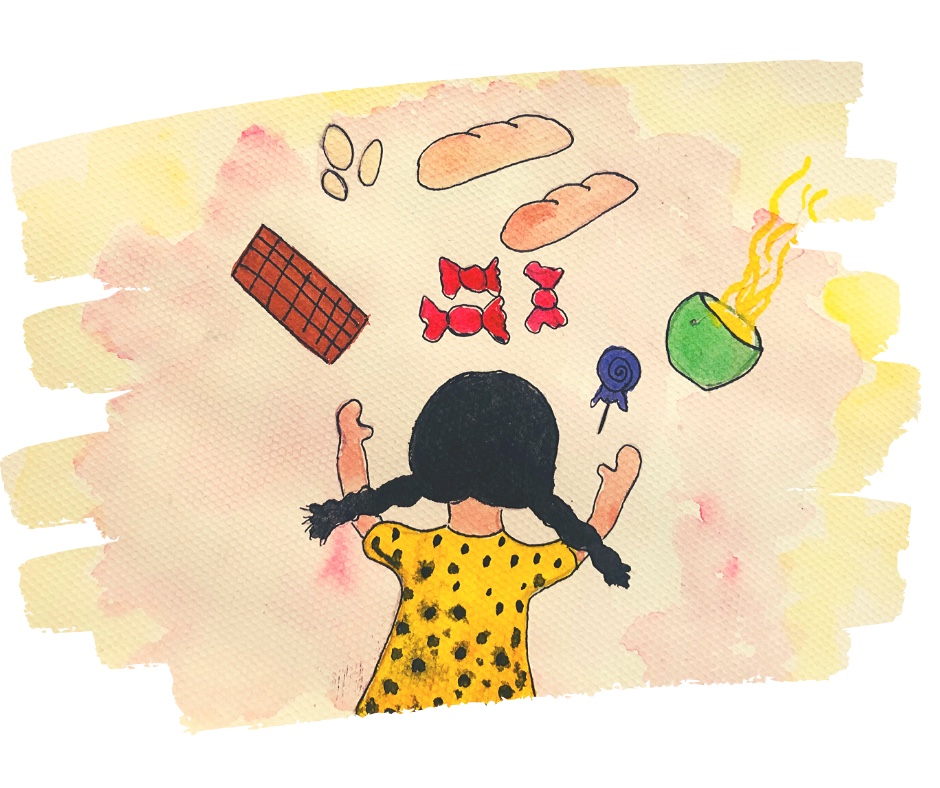 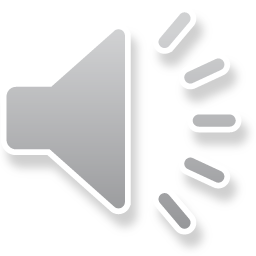 Радост!  
Дочакват   голямата  слава! 
Мими  от  днес  първокласница  става!
Но  първокласници с  нея и  те  са -
всички  са  роби  на  тази  принцеса!

Има  ли  Мими  домашни  задачи - 
има  и  чета  добри  помагачи!
Своята  работа  татко  зарязва, 
синя  хартия  на  ленти  нарязва,
прави  на  Мимето  ново  сметало - 
старото  вече  било  остаряло!
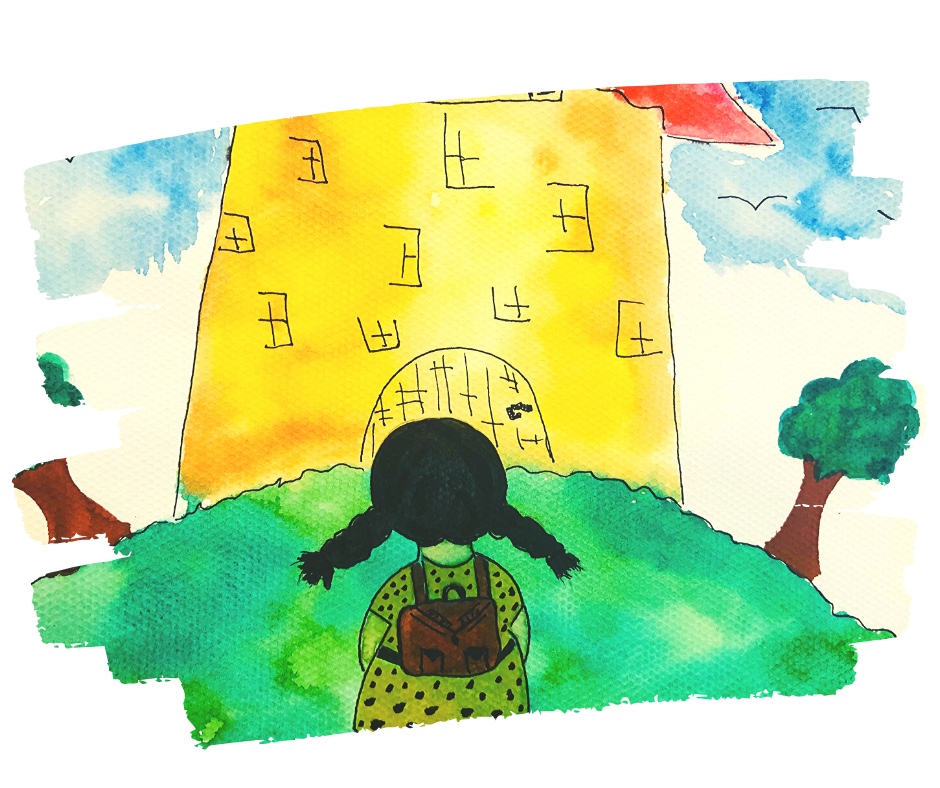 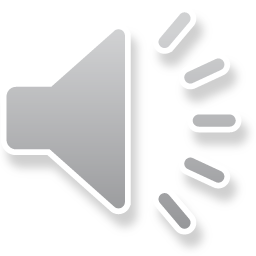 Мама  лицето  на  Мимето  мие,
бабата  внучето  трие  с  хавлия -
грижи  за  Мимето - колкото  щеш!  
 - Мими,  почивай си,  да  порастеш!
 
Вкъщи  случайно  тя  днеска  сама  е, 
 ала  без  работа  Мими се  мае…
С  кални  обувки  лежи  на  чаршафа,  
гладна  е  тя,  но  далече  е  шкафа.
Как  ще  се  мъчи  яйца  да  вари? 
Хляб  да  нареже  е  трудно  дори!
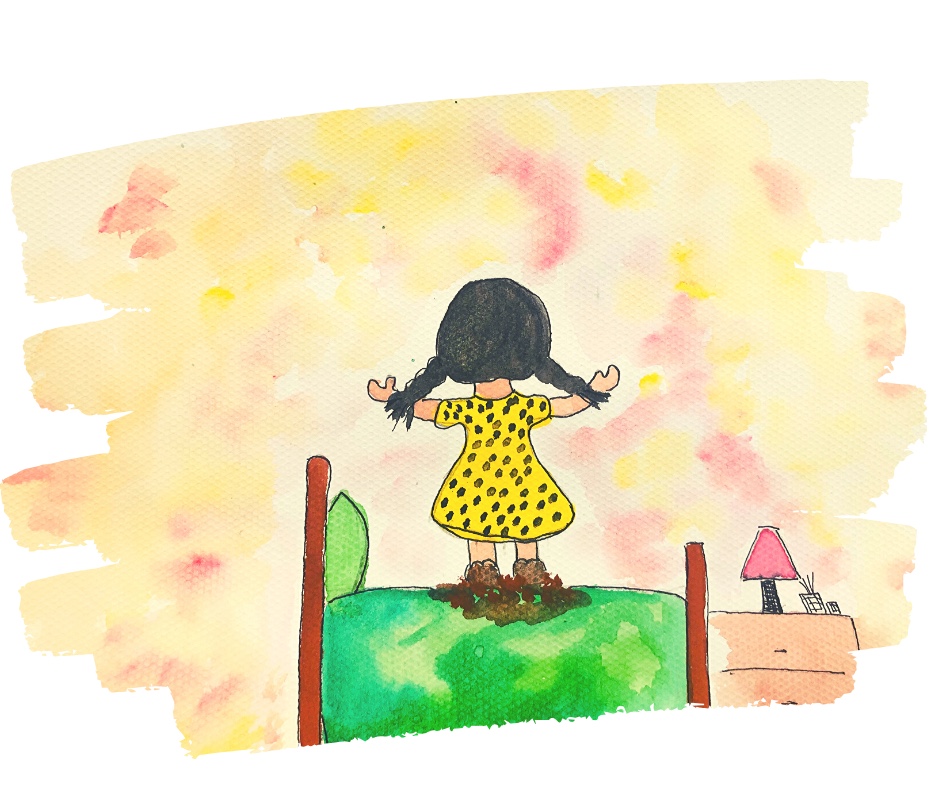 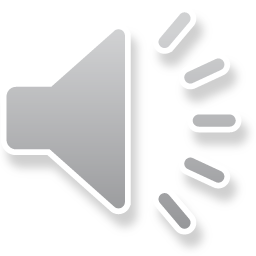 Но  се  усмихва  щастливия  миг - 
      Баба  се  връща,  тя  среща  я  с  вик:
     - Бабо  ма,  где  си  се  влачила  ма?!   
    Обеда  как  ще  приготвя  сама?!!?
   Баба  слугува,  а  Мими  яде, 
-  Бабо,  водица!  - и  тя  й  даде!

 Връща  се  мама,  тревога  голяма:
- Мамо  ма,  копчето  я  ми  заший, 
дай  ми  престилката  и  ме  среши!

 Идва  и  татко - нарежда  му  кратко:
-  Хайде,  обувките  ми  почисти,
 иначе,  татко,  защо  си  ми  ти?
Ляга  по  гръб  на  леглото  си   Мимето,
 а  се  залавят  за  работа  тримата!
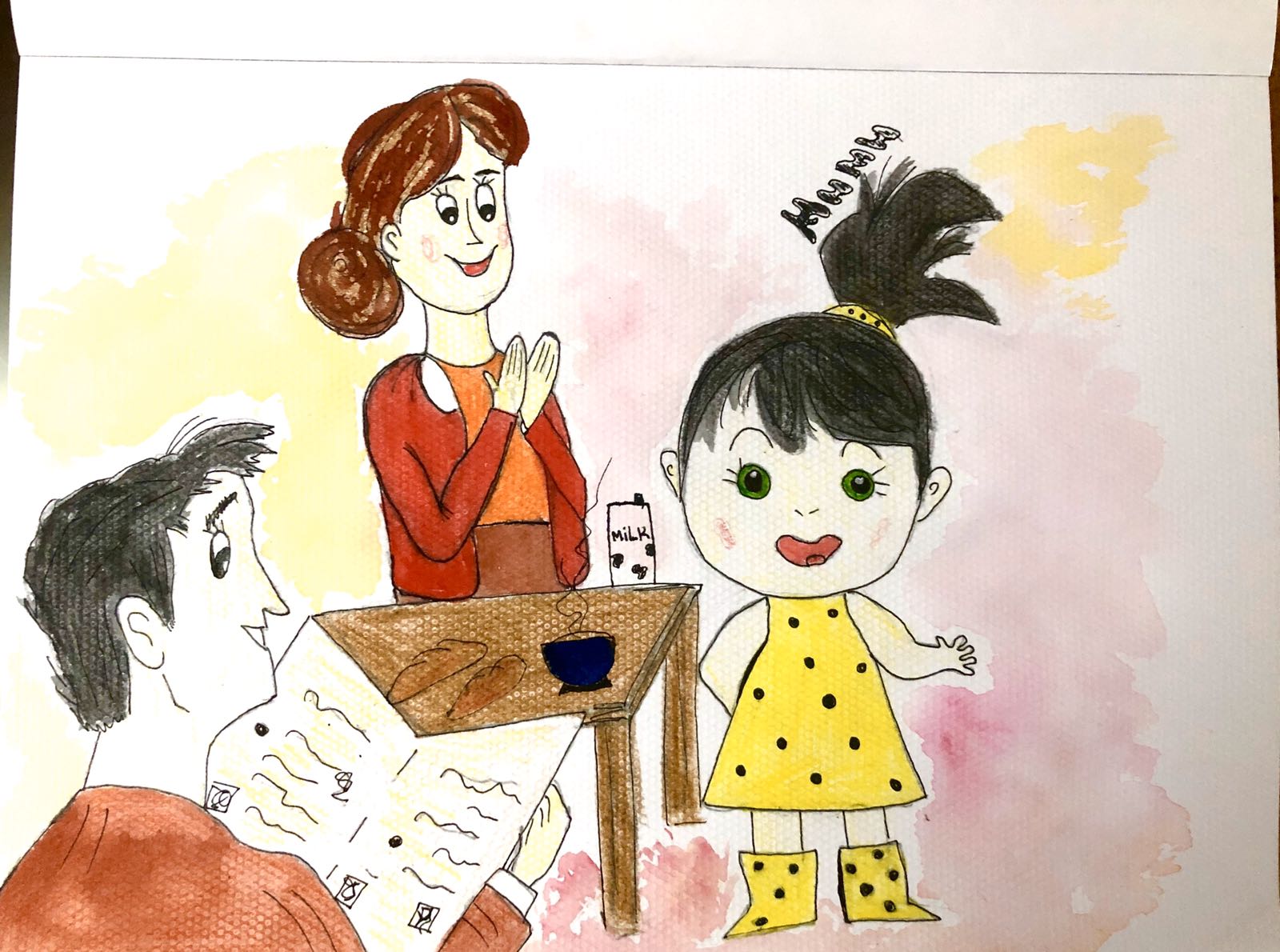 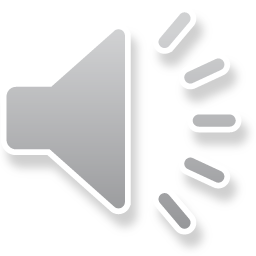 Тъй  се  минават  години  наред,
      стават  капризите  нейни  безчет:
 -   Искам  на  бар  да  отида! - ИДИ!
  -  Искам  с  прическа  да  бъда! – БЪДИ!
  - Искам  без  вас  да  вървя на море! - 
  - Щом настояваш, тогава - добре!
 
Мими израсна девойка прекрасна -  нежна,  кокетна  и  шик  издокарана,
само че  с  работа  всякаква  скарана!
 
   - Моля те,  Мими,  ела,  помогни ми, 
   ето - в  мазето  слезни  за  кюмюр!
  - Как  ще  отида  в  мазе  с  маникюр??!
  - Слушай,  момиче,  хвани се  за  работа!
  - Нека  се  хване  за  работа  бабата!!!!
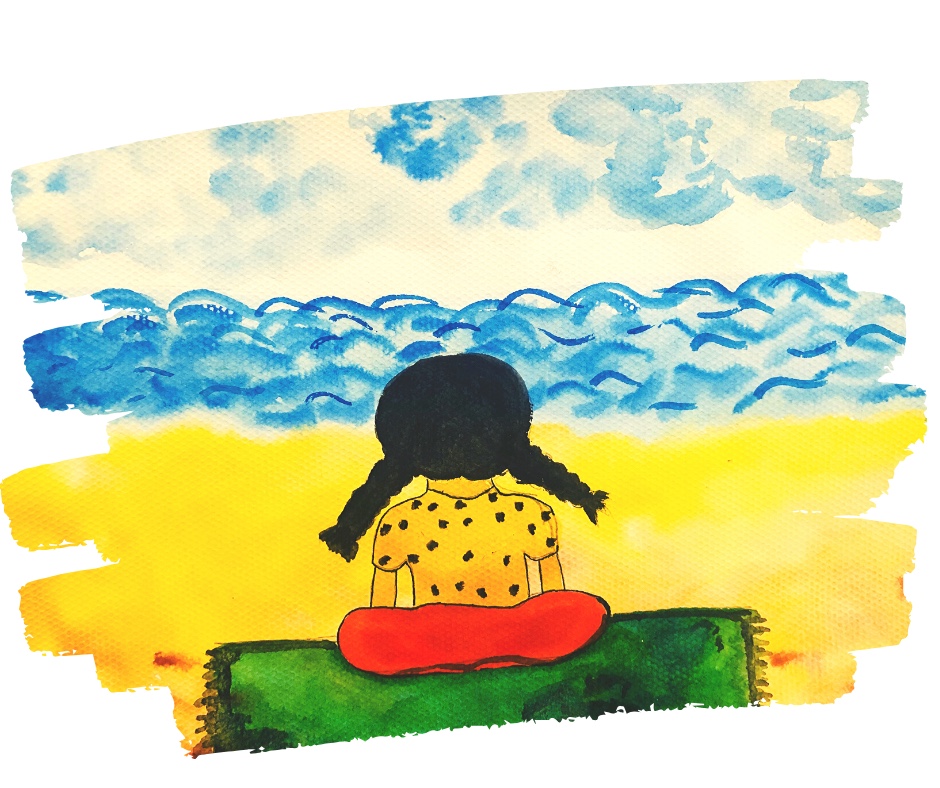 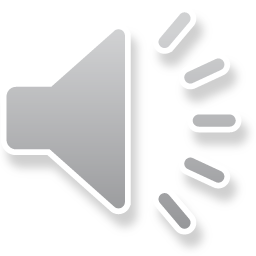 Ех, че  отмяна  отгледаха  те,  
май  че  в  саксията  плевел  расте!

Дайте  на  Мими  разкош,  развлечения,  
но  не  мъчете  я  с  труд  и учение!

Мими  с  труда  не  желае  приятелство -  
принц  намерете  за  нейно  сиятелство!
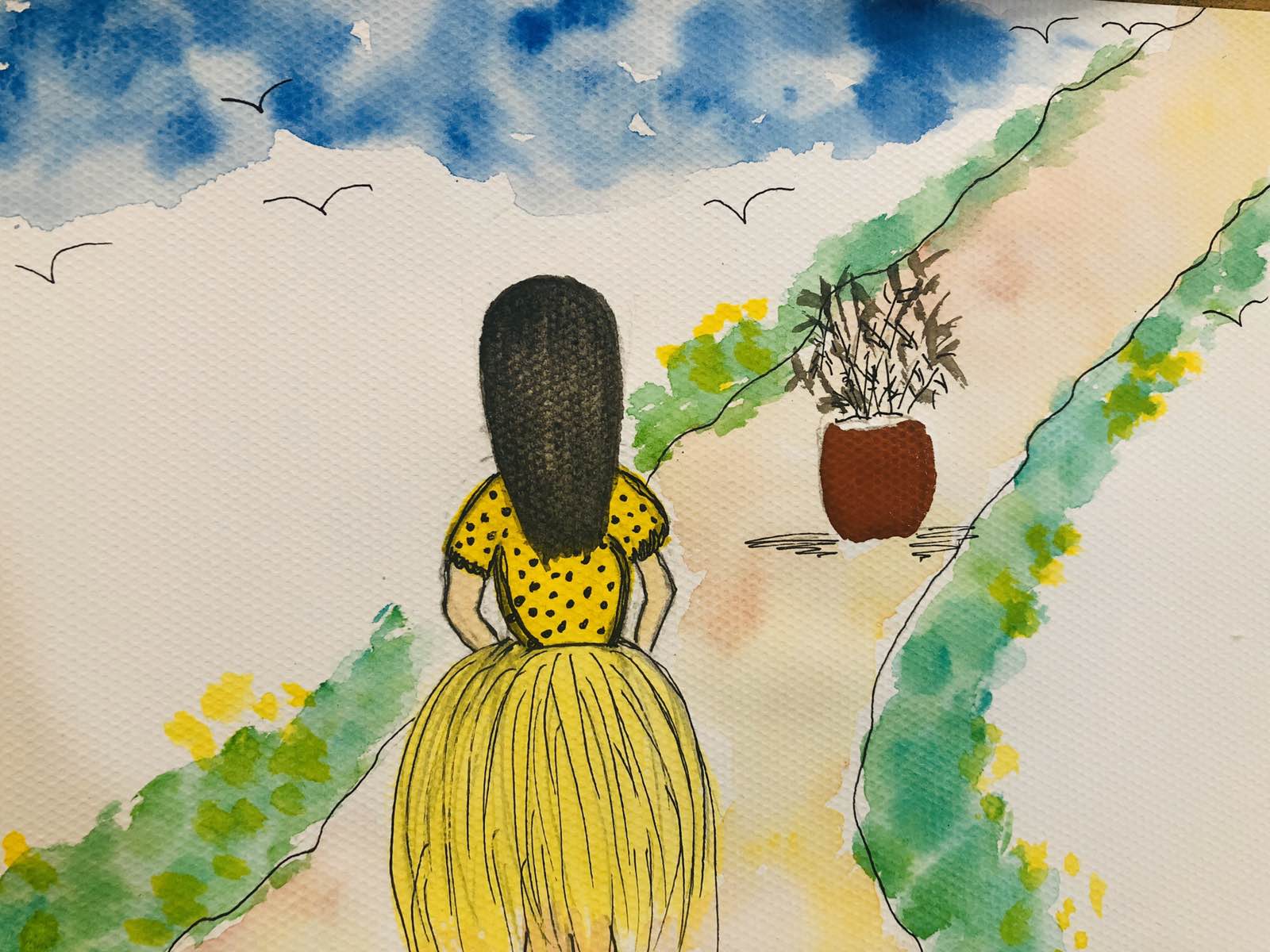 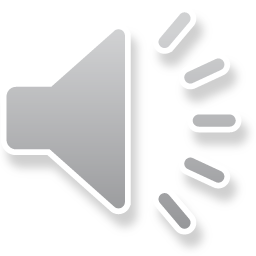 В  тази  приказка  чудеснавсичко  ни  е  интересно!
А сега, дечица мили, помислете и кажете:

Искате  ли  вий  сега 
     като  Мимето  да 
     сте   така?
Отговорът  знаем  ние - чуваме ви, ето, да!

Останете си у  вас - 
    приказката свършва
                 тук!
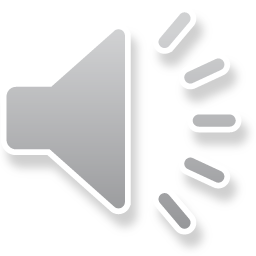 „М И М Е Т О „от  Асен  Босев
К  р  а  й
Месец  април  2020 година
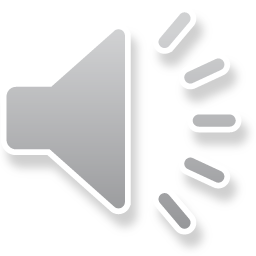